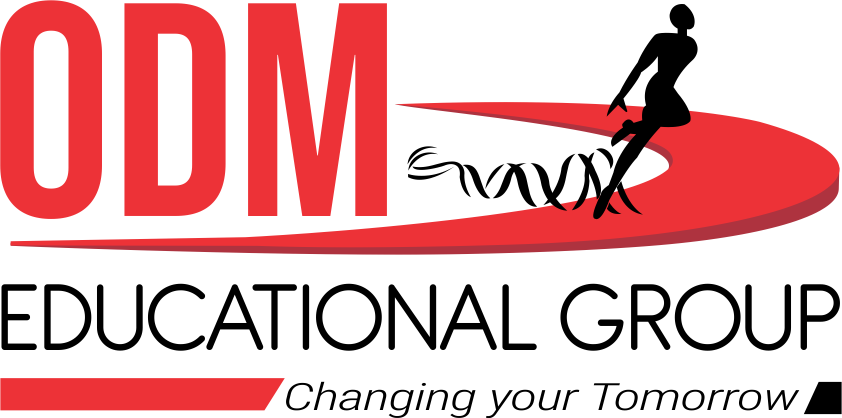 SESSION : 7
CLASS : V
SUBJECT : ENGLISH GRAMMAR
CHAPTER NUMBER: 5
CHAPTER NAME : TRANSITIVE AND INTRANSITIVE VERBS
SUBTOPIC : Q. 2, 3
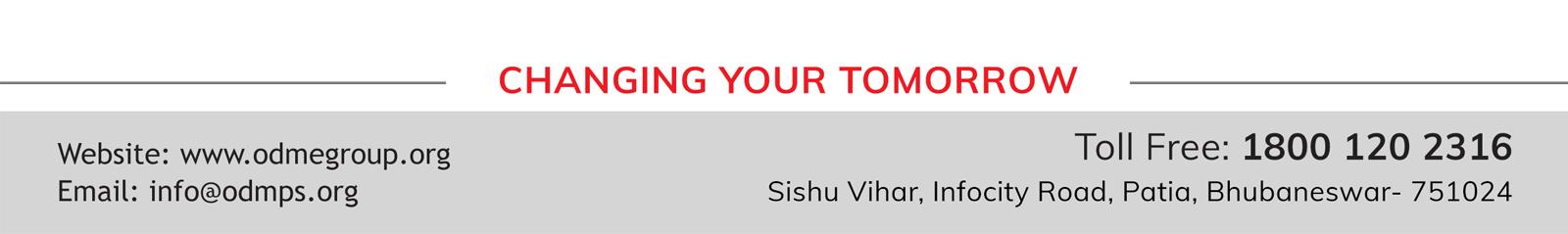 LEARNING OBJECTIVE :
Enable the students to

To be able to recognize whether a verb is used transitively or intransitively in a sentence.

To identify the direct object of the transitive verb in a sentence

Correctly differentiate between transitive and intransitive verbs. Know about different rules of transitive
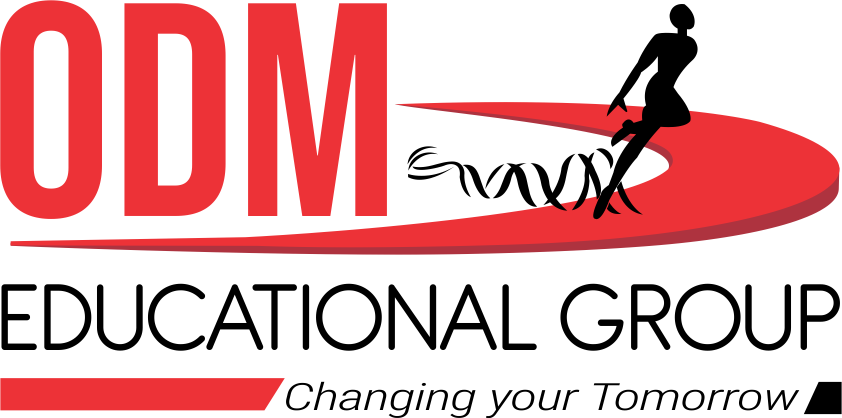 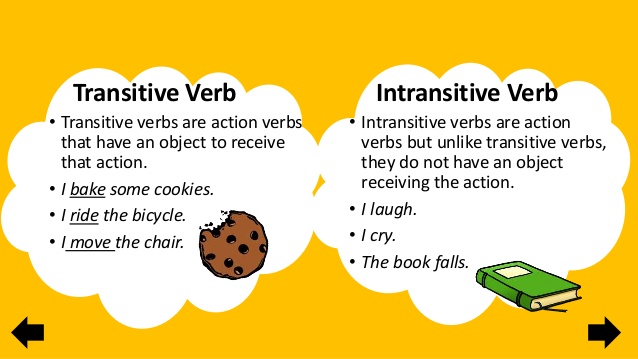 Let’s Recap
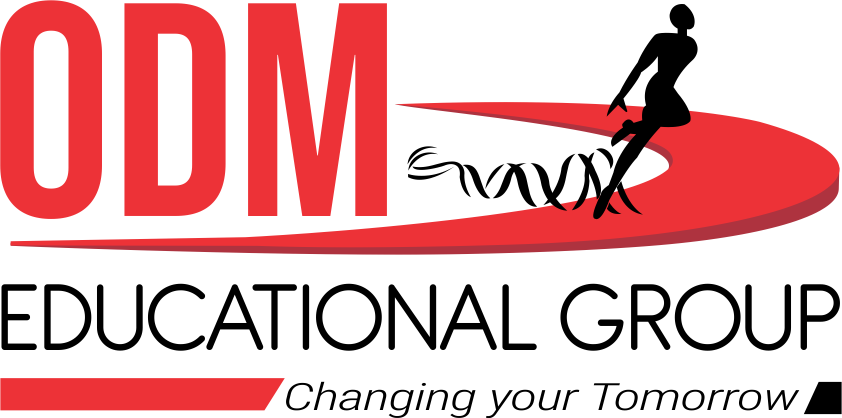 Let’s look at these sentences

Manish walked.                          quite meaningful
The child cried
Kavita smiled
The river flowed

The verbs in these sentences do not require/needs objects to complete their sense.

A verb that does not requires an object to complete its sense but makes good sense by itself is called an intransitive verb.
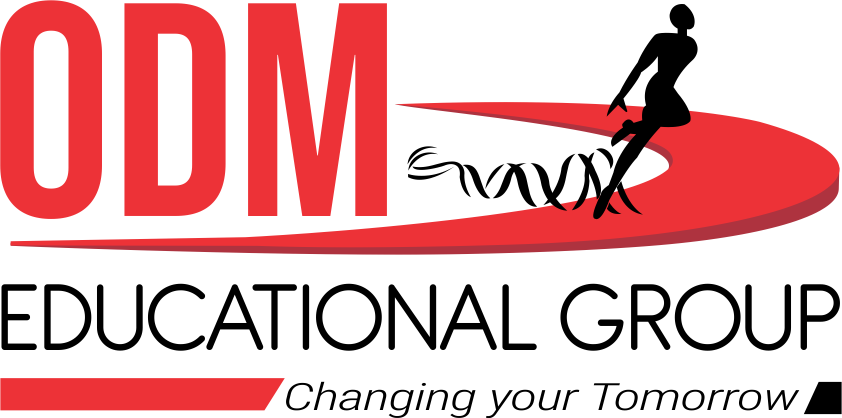 Points to remember and apply –

1. We can find the direct object by answering this question :
                 verb + what ?  = direct object
2. We can find the indirect object by answering the question : 
             ‘To whom’? Or ‘For whom’

Ex- Riya gave her friends a few books. 

       gave to whom ? = her friends
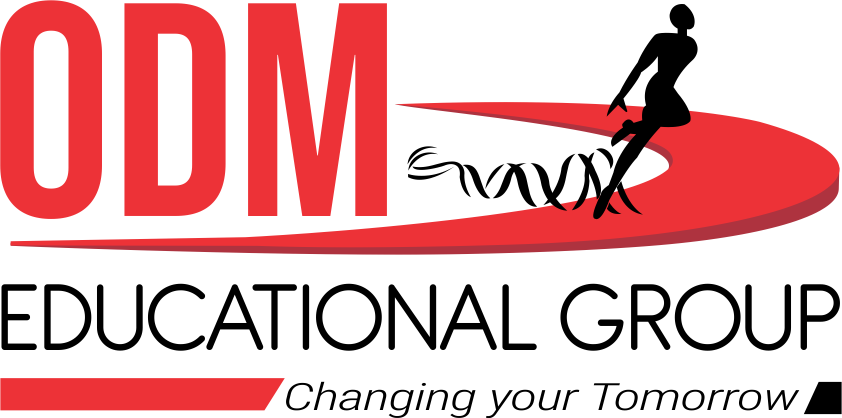 2. Identify the direct object and the indirect object in the following sentences. Write them in the space.

1. Zaheer gifted his uncle a coat.              
2. Can you please pass me the salt?           
3. Let him have the last slice of the pizza.
4. I bought these books from him.
5. He wrote her a letter.
6. The lady told the children a story.
7. I gave him my book. 
8. I would like to show you my scrapbook
His uncle
a coat
me
salt
him
pizza
books
him
her
letter
children
story
book
I
I
scrapbook
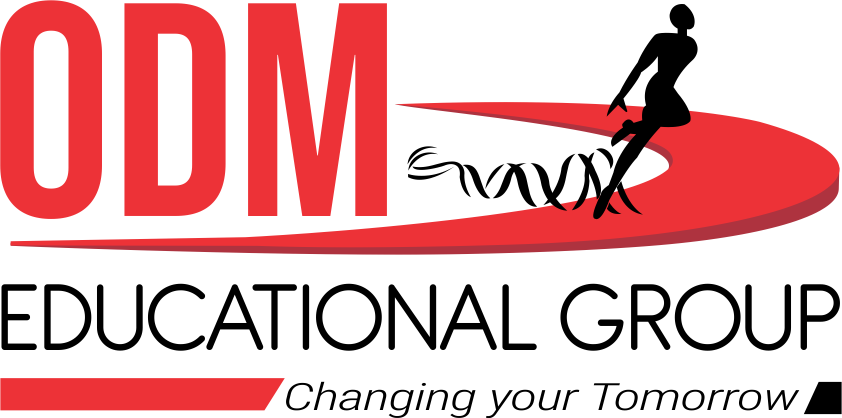 3. Identify the type of verbs in the following sentences. Write T for transitive and IN for intransitive in the blanks.

a. We met her in Hyderabad. 
b. The last train leaves at 10 p.m.
c. My friend eats rice very slowly.
d. The Principal signed the letter.
e. The trees look beautiful in the rain.
f. The homeless man was sleeping on a bench in the park.
g. It was a full moon night.
h. The poor lady blessed the boy as he gave her some food.
IN
IN
T
T
IN
T
IN
T
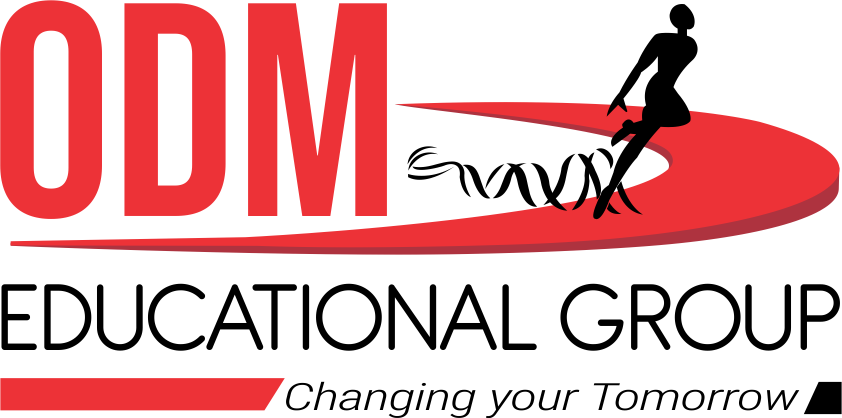 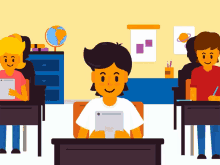 HOME WORK 


Write 3 examples of each, transitive and intransitive verbs
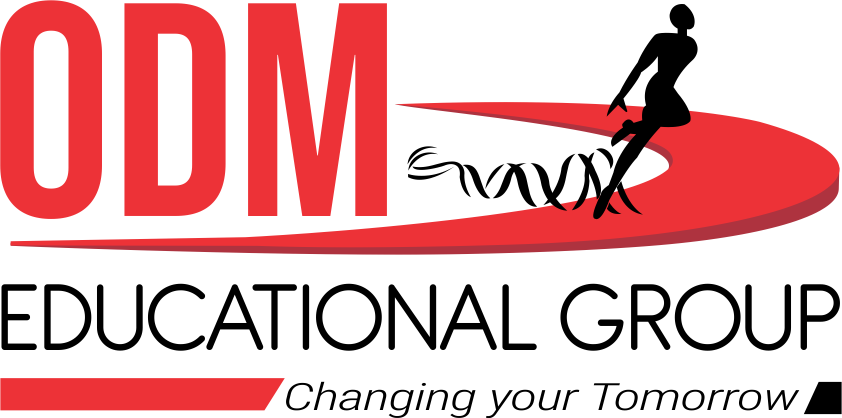 Learning Outcome

Students can now recognize that 


A transitive verb, used with a direct object, transmits action to an object and may also have an indirect object, which indicates to or for whom the action is done. 
In contrast, an intransitive verb never takes an object.
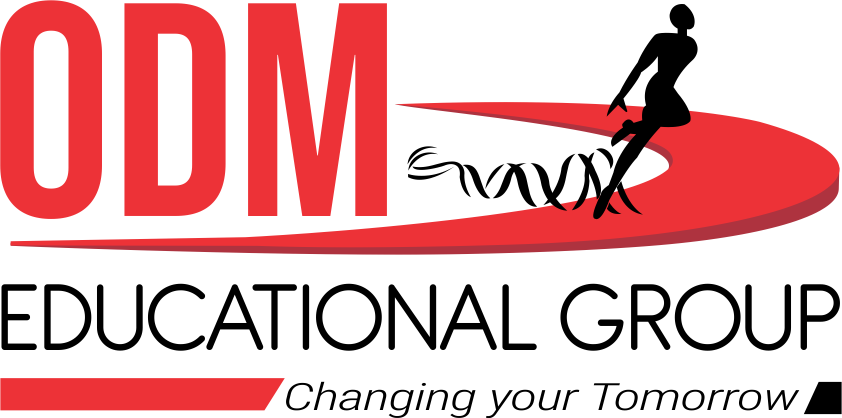 THANKING YOU
ODM EDUCATIONAL GROUP
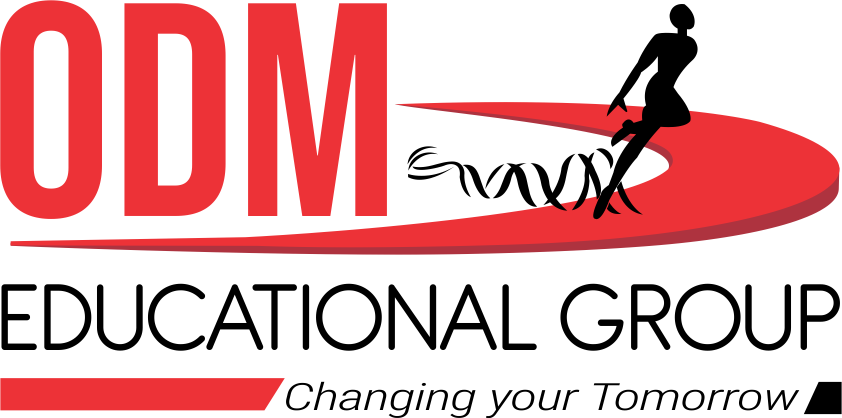